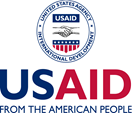 Evaluation with Law Enforcement Agencies in Tanzania, Lessons Learned
2013 American Evaluation Association Annual Conference
Washington DC, 17th October 2013
Authors: Daisy Kisyombe, Todd Malone, Anthony Binamungu, Frida Chilimo
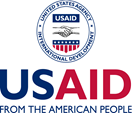 Pact -  building local promise
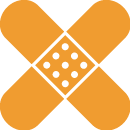 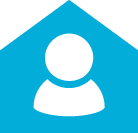 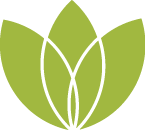 Impact
Health
Livelihoods
Natural 
Resources
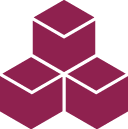 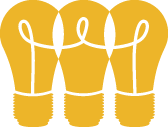 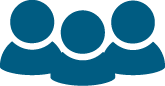 Capacity
Development
Good
Governance
Access to 
Markets
Results and Measurement
Pact implements over 70 projects in 26 countries
[Speaker Notes: Talking points:

Pact is an international non-profit organization based in Washington, DC. 
Our main impact areas of work include: Health, Natural Resource Management, Livelihoods.
Our core competencies are: Capacity Development, Governance, Engaging Markets.]
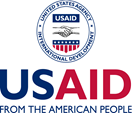 Background
The Project
Pact established Child Protection Units and trained Police to protect children who need support and children in contact/conflict with the law. A one year Pilot in two sites in Tanzania.
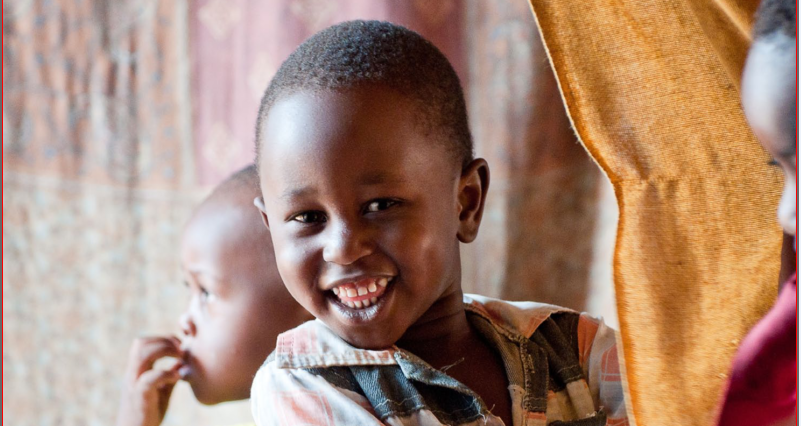 The Evaluation
6 focus groups discussions
11 most significant change stories
[Speaker Notes: Child protection with law enforcement agencies

District Child protection systems strengthening]
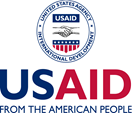 Evaluation questions
To what extent has Child Protection activities been implemented?
How has the implementation of Child protection systems strengthening model contributed towards child protection?
What are the strengths and weaknesses of using the systems strengthening model especially District Child Protection Teams?
What are the lessons learned in the implementation of Child protection systems strengthening model?
How relevant were the mechanisms and tools used to implement this program in line with the objectives of the program?
Findings- Program contribution to child protection
Awareness of Law of a Child Act, 2009 for prisons officers resulting in children getting fair treatment and children being separated from adults in prisons

Improved working conditions 
Computers and furniture
Privacy in the gender and children desk office

Strengthened referral network and increased collaboration between implementers in the Child Protection units
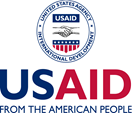 Findings- Strengths & weaknesses of the system
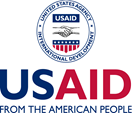 Findings- systems strengthening
Reporting of child abuse cases 
108 incidences were reported at the police gender and children desk (Mar - Nov 2011) no data prior

Operationalization of the Child Protection Information management system

Support led to improving the draft of Police Standard Operating procedures for Child protection and gender based violence
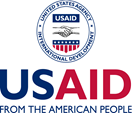 Findings -Areas for improvements
The structure relies on limited members of the team who have acquired skills and knowledge on child protection

Heavy demands for urgent responses and action towards reported cases

Inefficiency or poor support services for victims of abuse e.g. unavailability of temporary shelters, demand for service fees at health facilities

Community willingness  to testify to cases of abuse is poor
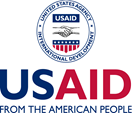 Lessons learned
Qualitative evaluation methods are feasible to evaluate sensitive subjects with law enforcement agencies

Child Protection System Strengthening Program brought a positive shift in understanding the concept of child rights and protection 

Addressing household vulnerability is avenue to facilitating family reunification
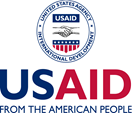 How the evaluation findings are being used
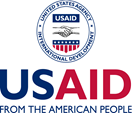 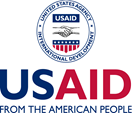 Thank you for your timeDaisy Nathan Kisyombe  dkisyombe@pactworld.org
We acknowledge 
Our Donor : USAID through Pharm Access International
Our partners: 
Musoma Municipal Council, Bukoba District Council, 
Tanzania Police Force, Local NGOs and 
Communities  where project was implemented